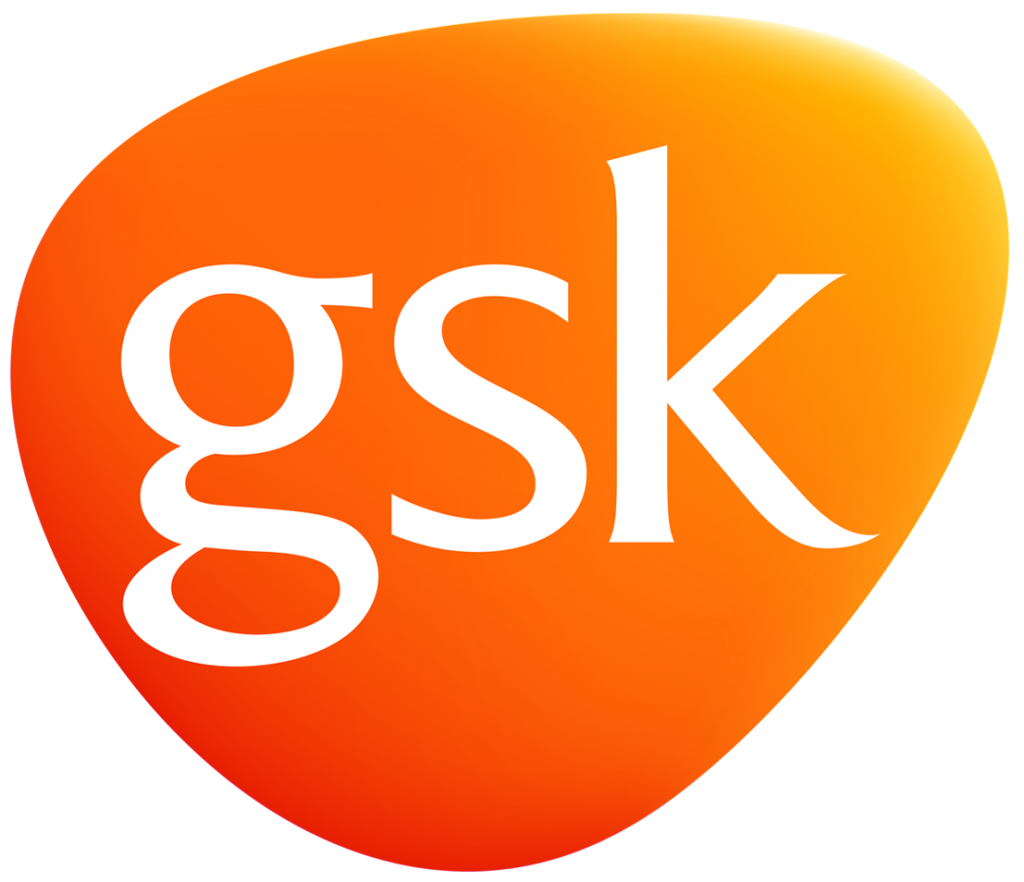 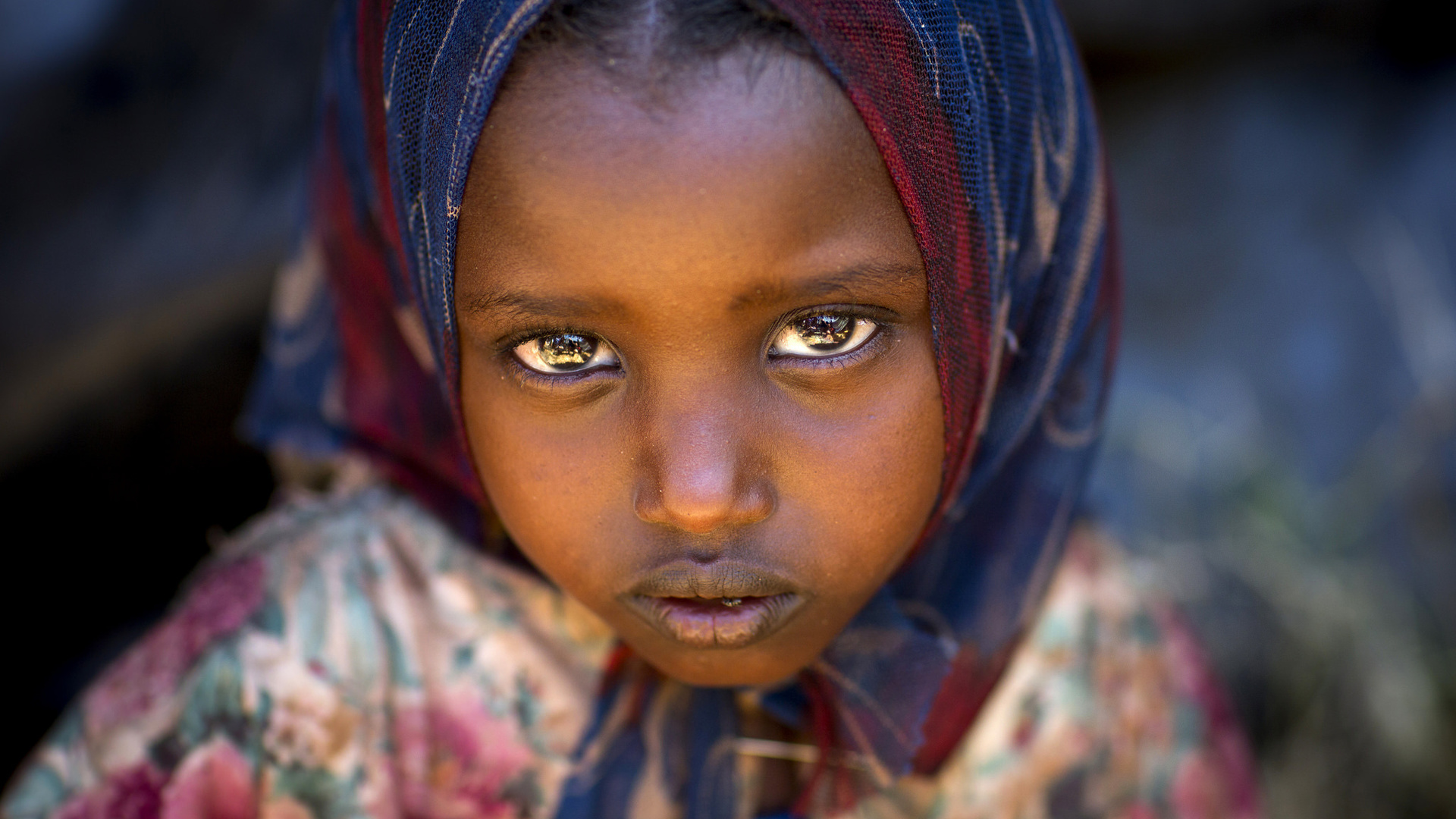 Kомпания GSK
Наша миссия 
Помогать людям делать больше, чувствовать себя лучше и жить дольше.
GSK международная научно – исследовательская фармацевтическая компания,  представленная в 190 странах мира1. Штаб-квартира компании находится в Великобритании. 
Мы разрабатываем и производим рецептурные и безрецептурные препараты, вакцины, а также товары народного потребления.
Более 45 лет лидерства в  респираторной медицине3,
от Вентолина до Релвар Эллипта и Аноро Эллипта.
Для нас важно производство высококачественных препаратов, поэтому в основе нашей работы лежат  научные исследования.
87 производственных площадок2 GSK работают по всему миру, в том  числе в России.
GSK занимает первое место в международном рейтинге доступности  лекарств4.
http://ru.gsk.com/  
http://ru.gsk.com/ 
https://ru.wikipedia.org/wiki/GlaxoSmithKline  
http://www.inthepress.ru/press/p352802.html
8
GSK в России
Компания GSK представлена на всей территории Российской Федерации, центральный офис расположен в Москве. Российские офисы GSK работают также в Санкт-Петербурге, Ростове-на-Дону, Екатеринбурге и Новосибирске.

Более 1330 сотрудников в России

Сотрудничество с 1500 независимыми научными 
организациями7

В исследованиях GSK заняты более 800
специалистов в более чем 250  
исследовательских центрах
Локализация производства 2017 года5.
Препарат для лечения ВИЧ-инфекции Тивикай - полный цикл производства. Компания также реализует проекты локализации производства в России.
34 млн. доз6 педиатрических и взрослых вакцин GSK произведено в России с 1997 г.
5. http://ru.gsk.com/
6. http://ru.gsk.com/ 
7. http://ru.gsk.com/ru-ru/научные-исследования/
9
Принципы работы
Мы помогаем людям делать больше, чувствовать себя лучше и жить дольше.
Вознаграждение специалистов отделов  продаж GSK больше не зависит от числа выписанных рецептов.
GSK - первая фармацевтическая компания, которая предложила ориентированную на пациента модель продаж и взаимодействия со специалистами здравоохранения.
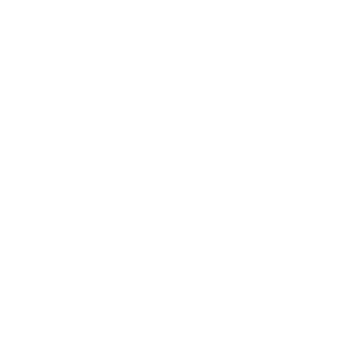 Deliver clear and integrated compliance solutions
Help GSK avoid issues
Enable GSK to control risk
Protect GSK by understanding what has gone wrong and why
Мы заботимся о людях и специально разработали уникальный сервис «Прогноз простуды»12, который поможет быть в курсе ситуации с гриппом и ОРВИ в разных регионах.
Мы заботимся о самых маленьких пациентах - в портфеле GSK представлены препараты, которые разрешены детям до года (Фенистил®, Синекод®, Панадол®, Отривин бэби®).
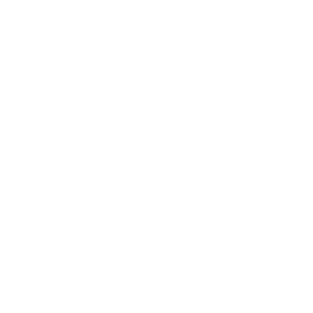 Enable us to perform at our best
Уважение к людям
Фокус на
 пациента/потребителя
Честность и 
добросовестность
Прозрачность
12. https://prognozprostudy.ru/
GSK предлагает
Обучение
Наши программы:
 Интерны (для студентов)
 Программа развития будущих лидеров (3 года, с возможностью ротаций)
 Esprit (для опытных специалистов с MBA
70% 
Рабочий процесс
20% 
Кросс -функциональное взаимодействие
10% Тренинги
Pulse и Orange United:
Сотрудники GSK участвуют в качестве волонтеров в программах помощи взрослым и детям по всему миру, создавая позитивные изменения в нашем обществе.
Здоровье и благополучие:
P4P (обследования и иммунизация)
Стандартные программы (ДМС на сотрудника, членов семьи)
11
Работа в GSK
Возможности развития
Интерны
Esprit
Программа развития будущих лидеров
Стажерская программа предназначена для студентов последних курсов, ориентированных на построение своего будущего.

Программа доступна в следующих департаментах

Финансы
Отдел персонала
Медицинский отдел
Продажи
Маркетинг
При наличии MBA и опыта работы в коммерции, финансах, исследованиях, маркетинге или консалтинге, мы предлагаем участие в следующих программах

Коммерция
Финансы
Программа подразумевает получение опыта в нескольких департаментах, а также стратегически важные для компании проекты на протяжении трех лет.

Программа доступна в следующих департаментах

Медицинский отдел
Продажи
Маркетинг
Каждый день компания производит более 2 млн. доз 11 педиатрических и взрослывакцин. Освоен выпуск 13 педиатрических и взрослых вакцин GSK 12
12
Спасибо
13